날마다 날마다
날마다 날마다 하나님을찬양할래요
날마다 날마다 하나님을찬양할래요
1-3
온세상만드시고지키시는그분나보다나를더사랑하시니
사랑의눈빛으로올려드려요사랑의몸짓으로예그분께
2-3
날마다 날마다 하나님을찬양할래요
날마다 날마다 하나님을찬양할래요
3-3
1-4
하늘보좌다버리고 이땅에오신주 십자
가에죽으시고-         다시사신왕-
2-4
예 수 님   누구보다날사랑하시니
내마음속왕의자리에 모   셨네  -
3-4
나무엇보다주사랑하리어디든지따라가
-리그누구보다주사랑하리언제든지따라가
4-4
-리  예수님을내안에최고로모셔요
내 입술로 고백합니다
이시간주님께나의입술로 고백을합니다 나
의모든삶주님께내려놓고내입술로고백합니다사랑
1-2
합니다 사랑합니다언제나내주인되신나의아버지사랑
합니다 사랑합니다나의주나의아버지
2-2
이혁 선생님
요나
      1장
     1~4절
성경봉독 (요나 1:1~4)
1.여호와의 말씀이 아밋대의 아들 요나에게 임하니라 이르시되 2.너는 일어나 저 큰 성읍 니느웨로 가서 그것을 향하여 외치라 그 악독이 내 앞에 상달되었음이니라 하시니라 3.그러나 요나가 여호와의 얼굴을 피하려고 일어나 다시스로 도망하려 하여 욥바로 내려갔더니 마침 다시스로 가는 배를 만난지라 여호와의 얼굴을 피하여 그들과 함께 다시스로 가려고 배삯을 주고 배에 올랐더라 4.여호와께서 큰 바람을 바다 위에 내리시매 바다 가운데에 큰 폭풍이 일어나 배가 거의 깨지게 된지라
김경민 선생님
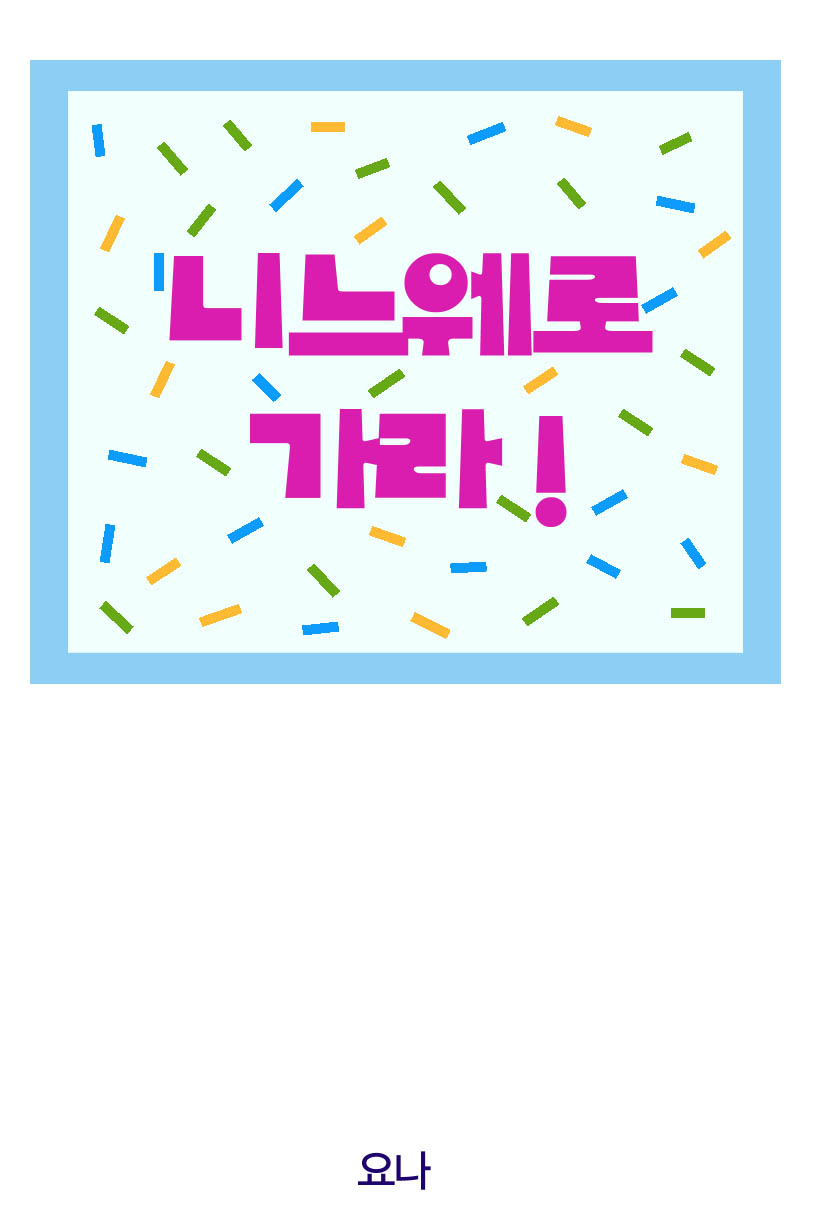 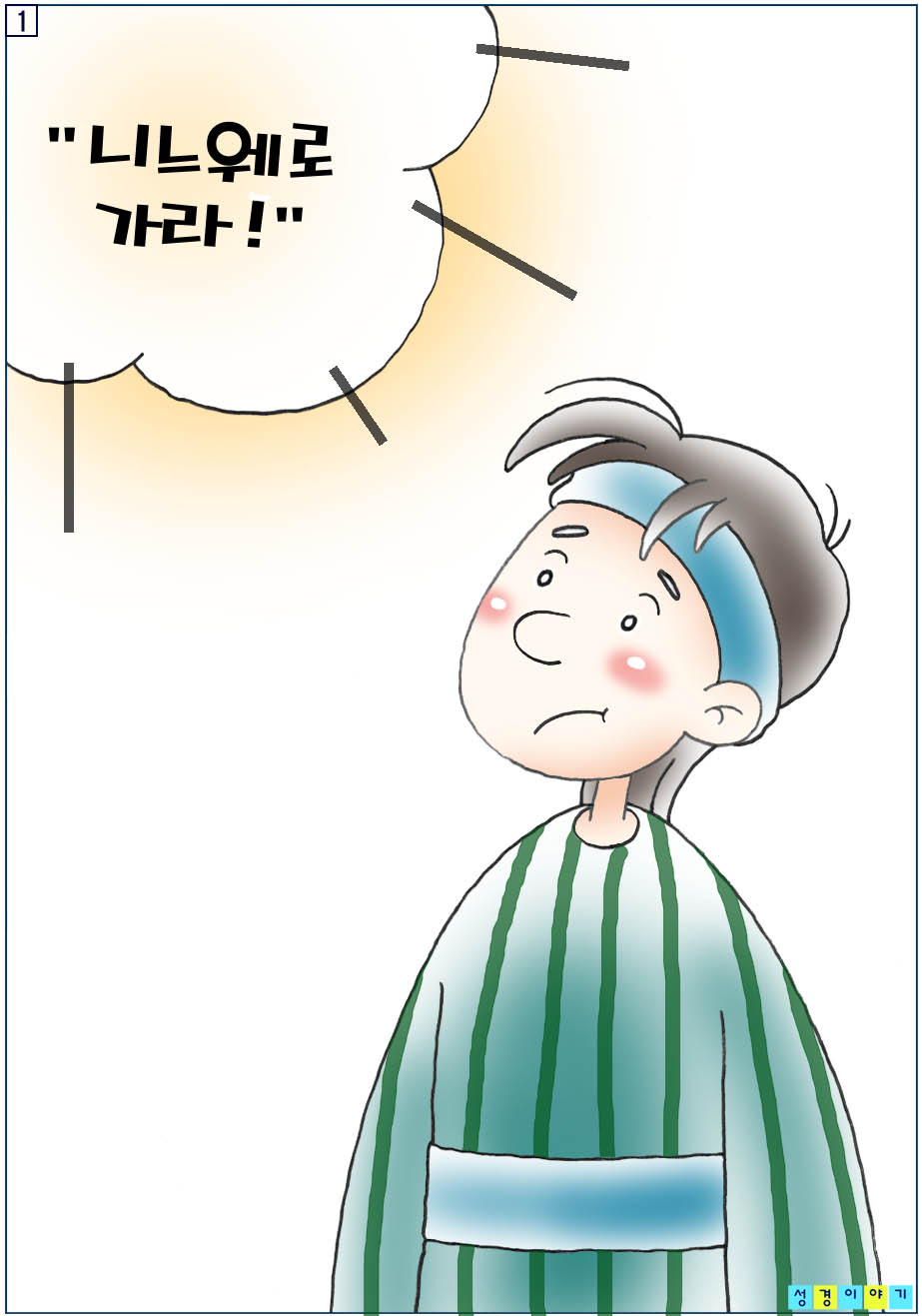 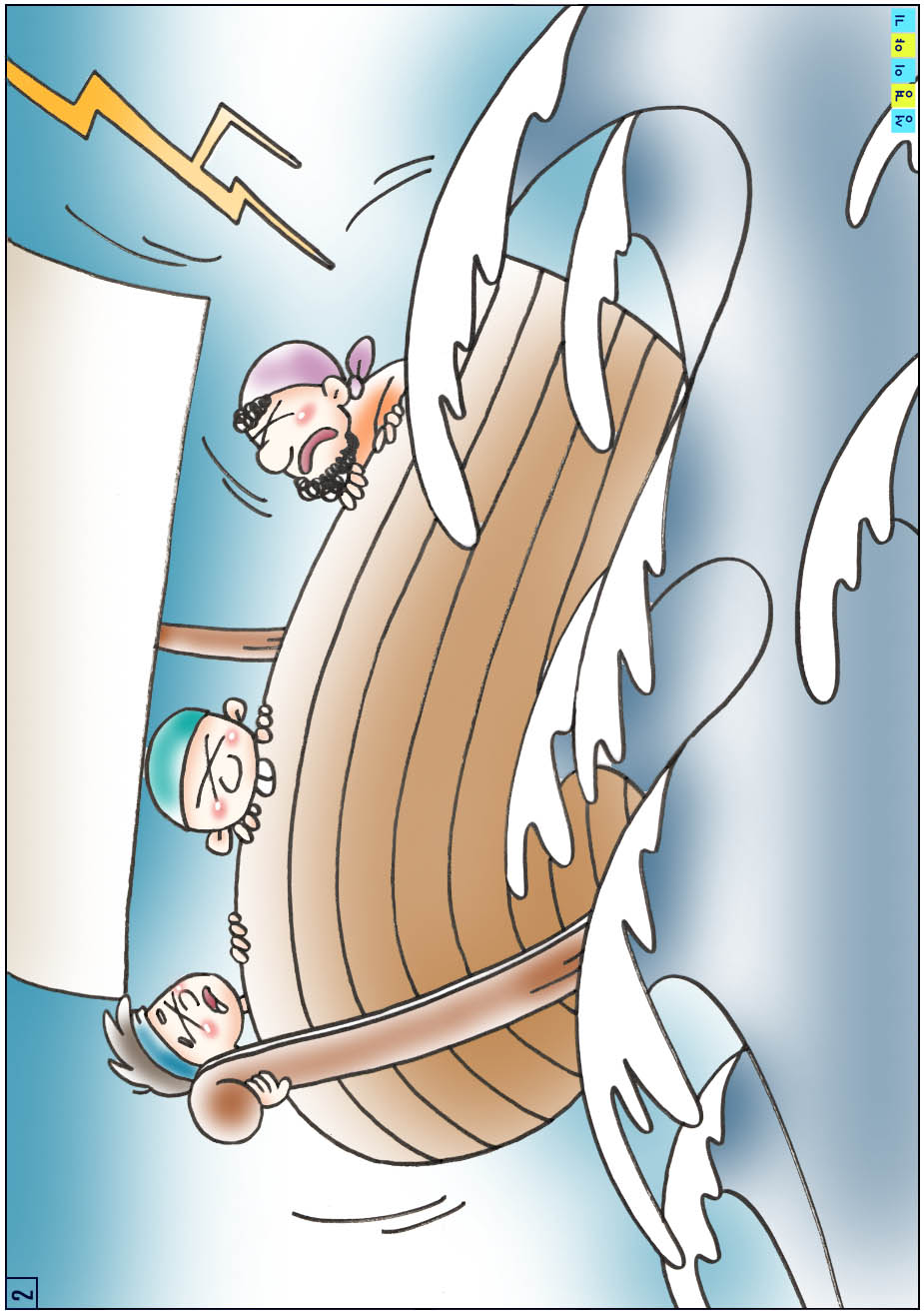 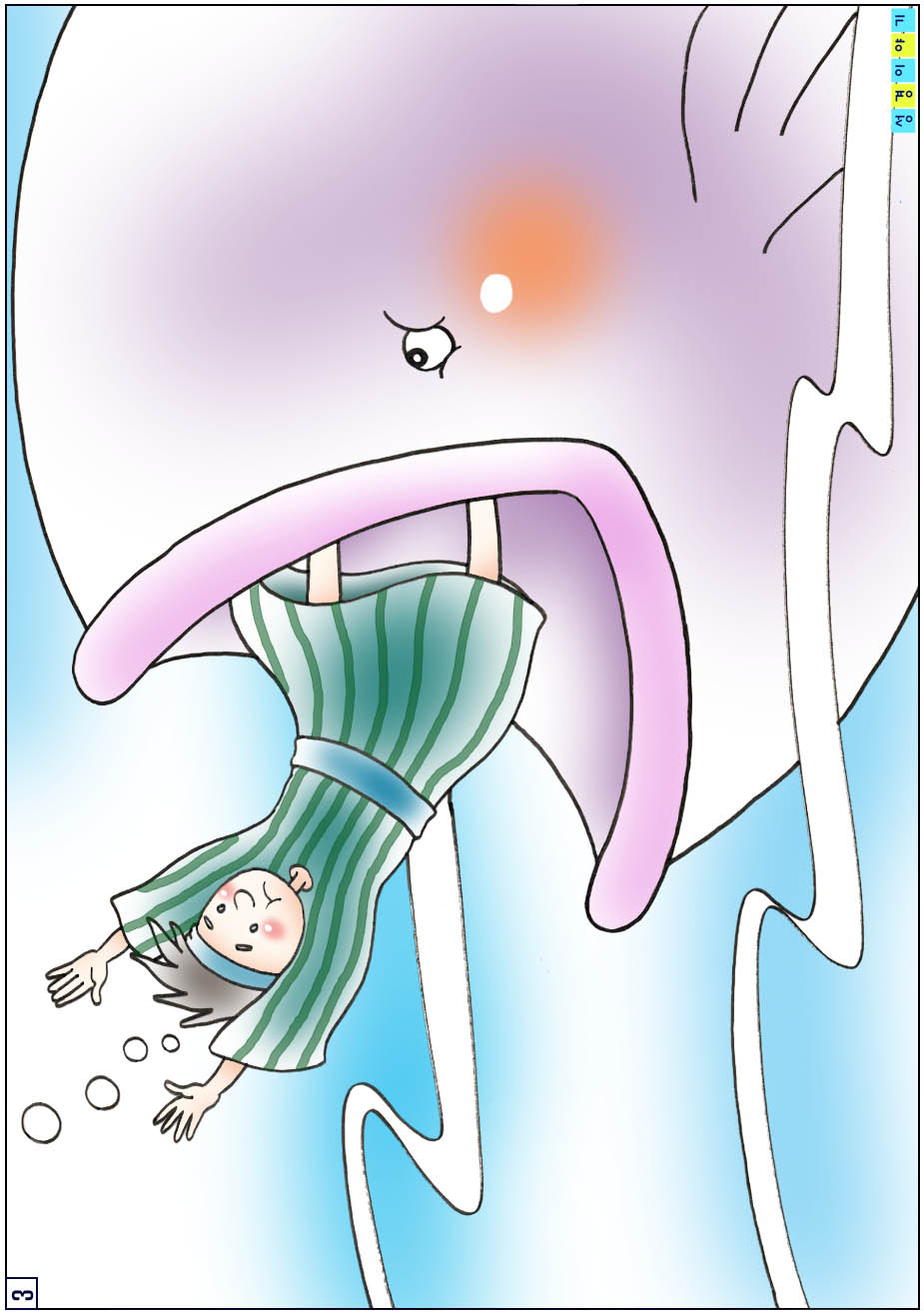 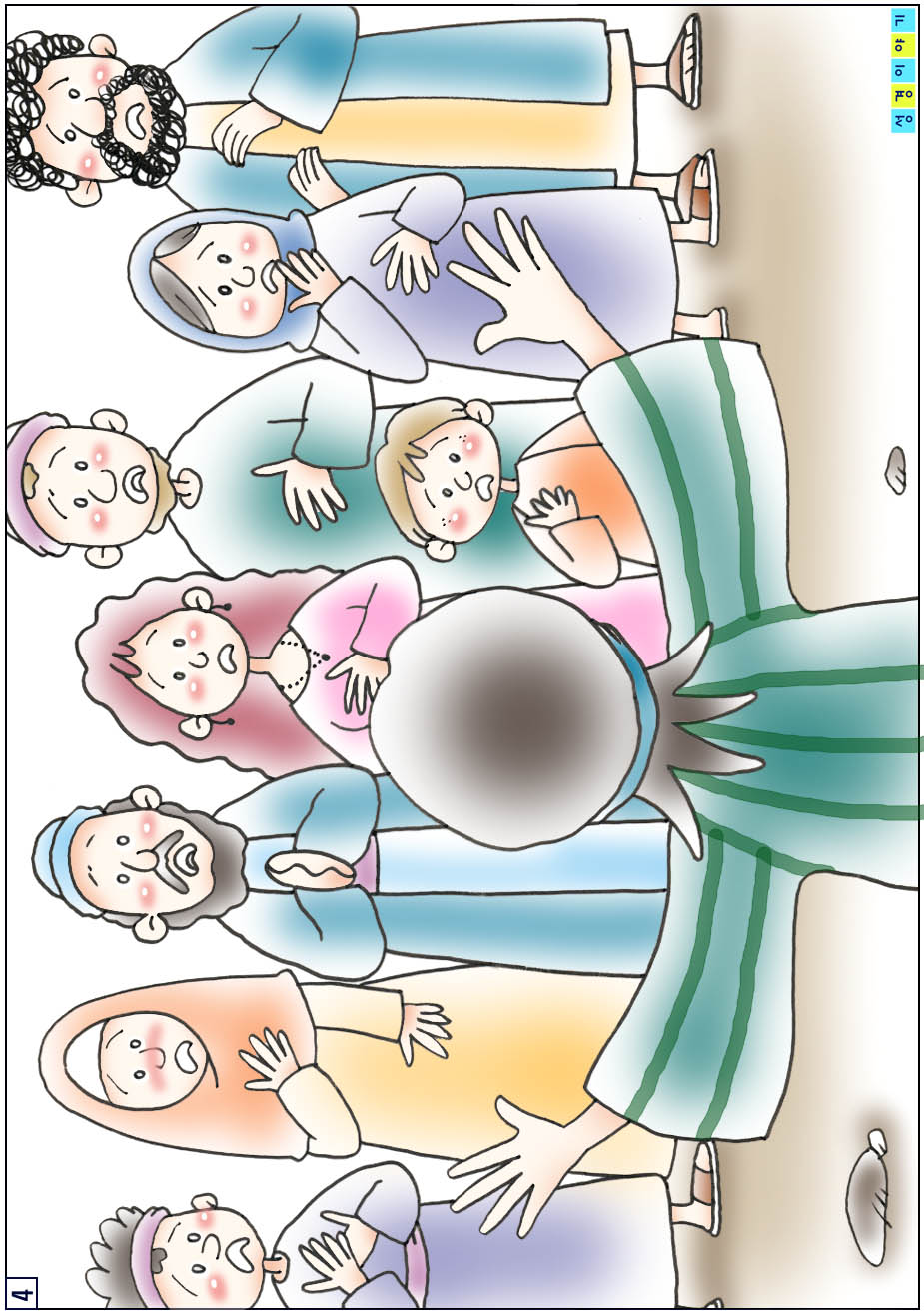 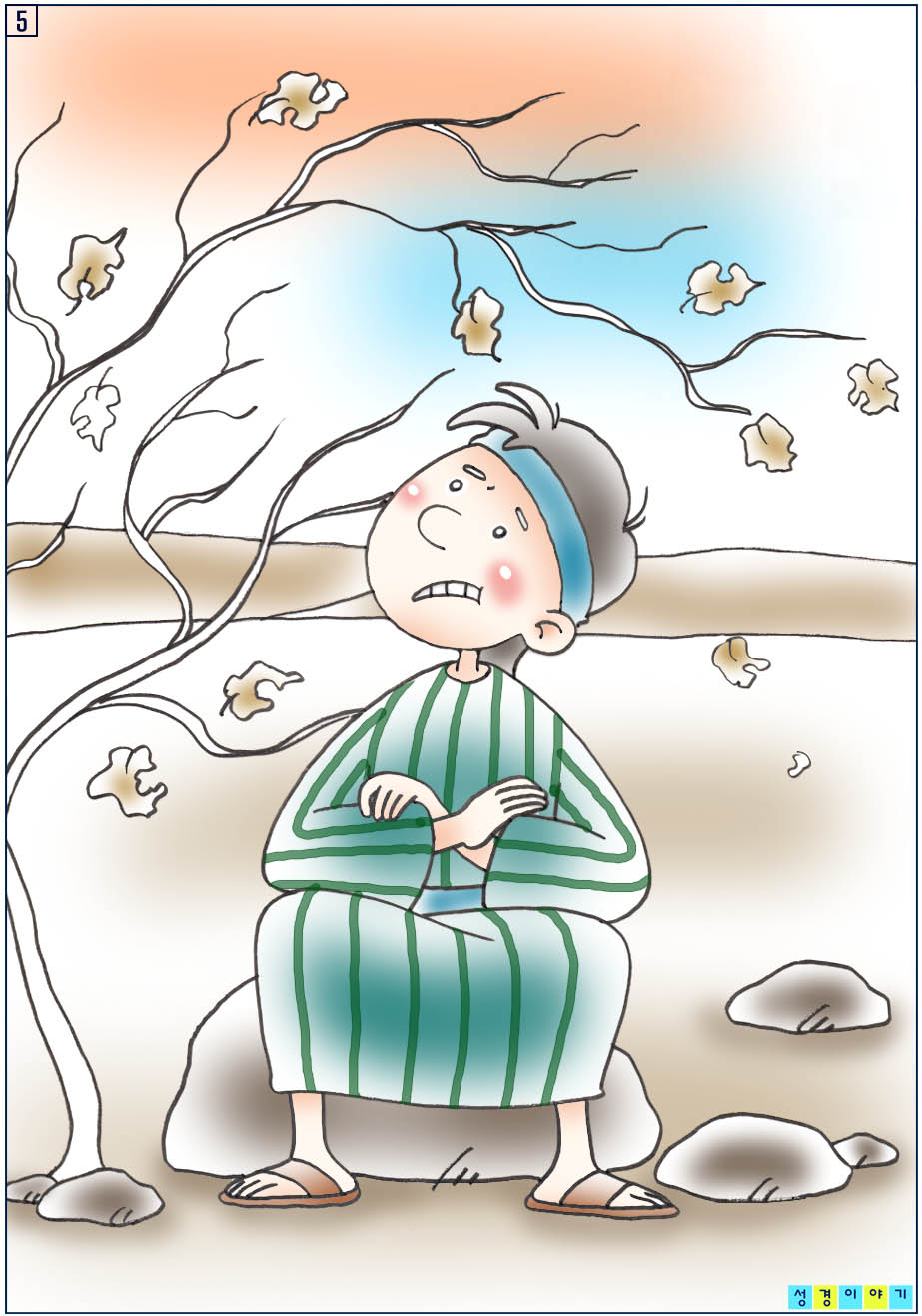 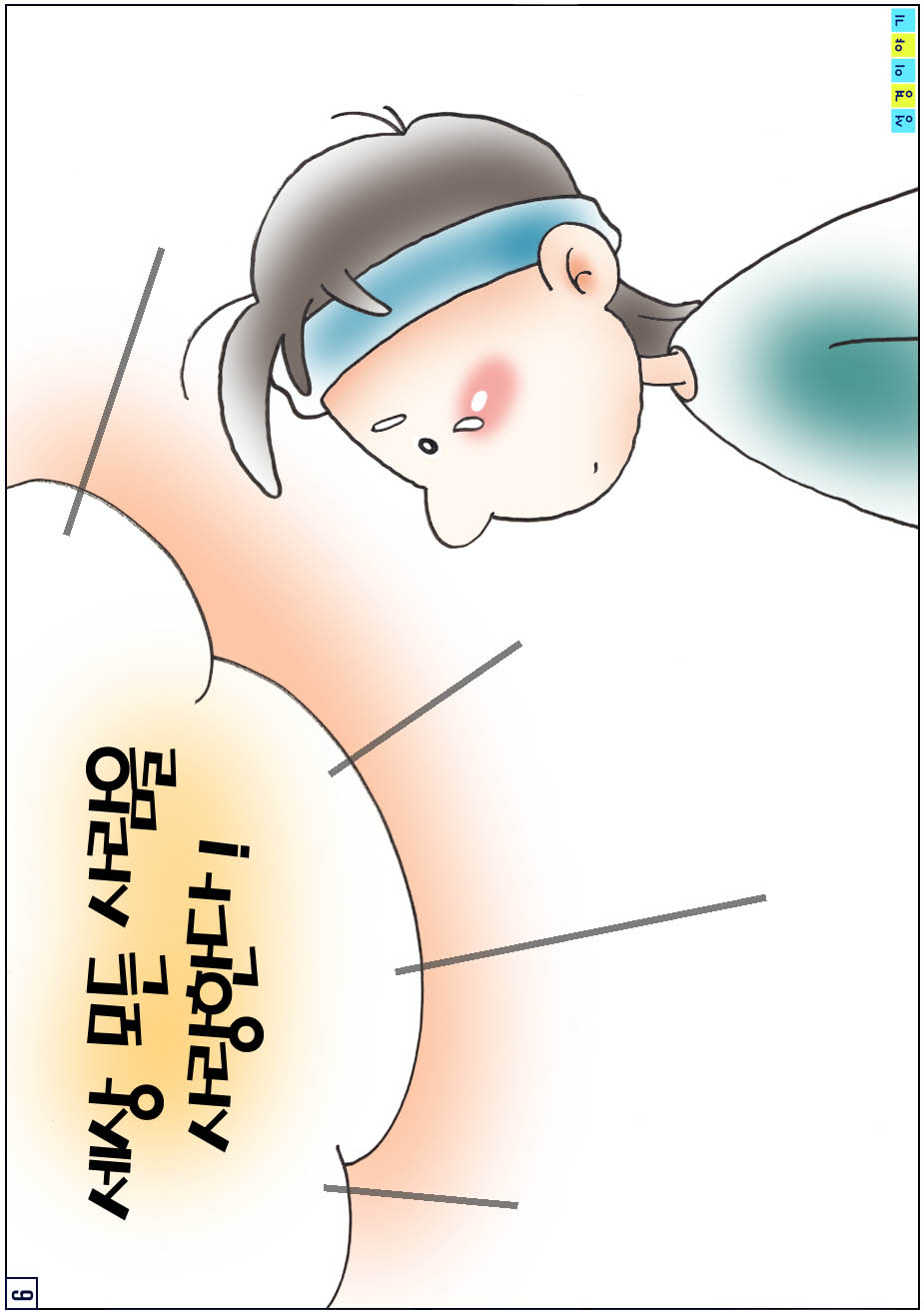 드려요
드려요모두다나의것내것이아니죠드려요
-          모두다-            하나님이주셨죠
1-3
우리가-받은큰사랑    하나님의선물
친구를사랑하고섬기며모두드려요 드려요
2-3
-       모두다-   나의것내것이아니죠 드려요
-        모두다-               하나님이주셨죠
3-3
교회소식
예배에 나온 모든 어린이들을 
    주님의 사랑으로 환영해요.
 예배에 10분 일찍 나옵시다.♡ 
    선생님도요~^^
 올해는 성경을 읽는 해입니다. 우리
    모두 올해에 성경을 한 번 이상 
    읽도록 노력해 봐요.
교회소식
친구들 중에 교회 다니지 않고 예수
    님을 믿지 않는 친구들을 위해 기도
    하면서 전도해요.
 오늘은 7월, 8월, 9월 생일파티를 합니
     다. 생일인 친구들 모두 모두 사랑하고 
     축복합니다.
교회소식
다음 주일에는 홍희정 선생님께서 
     설교해 주시겠습니다.  
 9월 성경읽기
     - 에스겔 (9월 29일까지)
 10월 성경읽기
     - 마태복음 (10월 27일까지)
주기도문
하늘에 계신 우리 아버지여
이름이 거룩히 여김을 받으시오며
나라가 임하옵시며
뜻이 하늘에서 이룬 것 같이
땅에서도 이루어지이다
주기도문
오늘날 우리에게
일용할 양식을 주옵시고
우리가 우리에게 죄 지은 자를
사하여 준것 같이 우리 죄를
사하여 주옵시고
주기도문
우리를 시험에 들게 하지
마옵시고 다만 악에서 구하옵소서
나라와 권세와 영광이 
아버지께 영원히 있사옵나이다
아멘
복 습 게 임